فهرسة الأقراص المضغوطةCD ROM
يتكون التعبير CD-ROM من جزأين ، كلاهما مرتبطين بأسماء مختصرة للغة الإنجليزية. القرص المضغوط هو قرص مضغوط :

compact disc - read only memory 
قرص مضغوط . من ناحية أخرى ، يلمح ROM إلى "ذاكرة القراءة فقط" ( "ذاكرة القراءة فقط" ).
مصدر المعلومات
1. مصدر المعلومات: يكون مصدر المعلومات الأساسي هو الرقعة المثبتة على ظهر القرص.
2. في حالة عدم توفر المعلومات على هذا المصدر يمكن الرجوع إلى:  
المادة  النصية المصاحبة للوعاء المفهرس.
 الغطاء أو الصندوق الخاص بحفظ المادة. 
ملاحظة : في حالة اخذ المعلومات من غير هذه المصادر توضع بين معقوفتين.
حقول الوصف
المدخل
إذا كان التسجيل الموجود في القرص يعود  لمؤلف واحد سواء كان شخص أو هيئة،  يكون المدخل تحت اسم هذا المؤلف ، ويعد مدخل إضافي للمؤلفين الثانويين.
إذا تجاوز عدد المؤلفين للعمل ثلاثة أشخاص يكون المدخل تحت العنوان.
حقل العنوان وبيان المسؤولية
قد يحمل العمل المحمول على القرص عنوانا أو أكثر من عنوان،  نختار العنوان الفعلي ثم العناوين الثانوية.
 يتم تحديد المدى العام للعمل بين معقوفتين [ تسجيل صوتي]  .
  بيان لمسؤوليات: وهي عبارة عن الأشخاص والهيئات الذين ساهموا في انجاز العمل وتشمل : مؤلف نص المقروء، موسيقى، مترجم، المخرج، ملحن، الناسخ، المنتج ... الأداء ، ممثل.
 في كل مسؤولية نكتفي بذكر ثلاثة أشخاص أو هيئات متبوعة بـ [ ... الخ.] ، [ … et al]
حقل بيانات النشر
نسدل مكان النشر والناشر  والسنة.
 في حال غياب بيانات النشر نسجل بيانات التوزيع.
 في حالة غياب مكان النشر نسجل الدولة.
 في حالة غياب سنة النشر نضع سنة الحماية وتكون مسبوقة بـ P    Protection
حقل الوصف المادي
يشمل البيانات التالية:
 التسجيل العددي : ونسجل العدد الدال على مجموع المواد المفهرسة مثل : 3 اسطوانات  أو 3 أقراص مضغوطة.
 يضاف بين قوسين المدة الزمنية للعمل، مثلا
  3 أقراص صوتية ( كل منها 40 د.)
3. الإيضاحات: وتسجل مسبوقة بنقطتين  وفي حالة تعددها يتم الفصل بينها بفاصلة.
- سرعة التشغيل للاسطوانة بعدد اللفات في الدقيقة  30 لفة.  لفة في الدقيقة = لفة
القياس: ويسجل مسبوقا بنقطة فاصلة.
 - يتم تسجيل قطر القرص بالبوصات مثال: 6 بو  
 بو = بوصة.
 3 قرص صوتي ( كل منها 20 د.) : 100 لفد ؛ 4 بو.
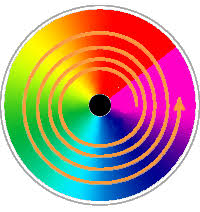 المواد المصاحبة
يتم تسجيل البيانات الخاصة بالمواد المصاحبة  بعد  علامة + .
 ويمكن ان تكون في شكل مطبوعات اي كتيبات أو نشرات  ويتم تسجيلها كما يلي:
  1 قرص صوتي ( 1 سا) : 400 لفد؛ 5 بو + كتيب (8 ص)
حقل السلسلة
كم هو في المطبوع.
( عنوان السلسلة؛ رقم السلسلة)
حقل الملاحظات
ويخص مضمون القرص.
المداخل الاضافية
وتخص المؤلفين الرئيسين الذين لم يتم ذكرهم في المدخل، والمؤلفين الثانويين   سواء أشخاص أو هيئات.
 حيث يتم إعداد لهم بطاقة فهرسيه تحمل اسمهم في المدخل.
بعض الامثلة
تقدر قيمة البوصة أو الإنش بـ 2,54 سنتيمتر.

ويتم تقسيم البوصة إلى عدة أجزاء مختلفة أصغر منها وهي نصف بوصة وربع بوصة. و8/1 من البوصة و16/1 من البوصة و32/1 من البوصة و64/1 من البوصة. وكلها تعتبر أجزاء من البوصة تستخدم في قياس الأطوال الصغيرة جداً في أدوات القياس المختلفة.
تمارين